Bylaws and Board Working Group
January 30, 2019
Jim Ryan
OFA Executive Director
The Bylaws Reflector
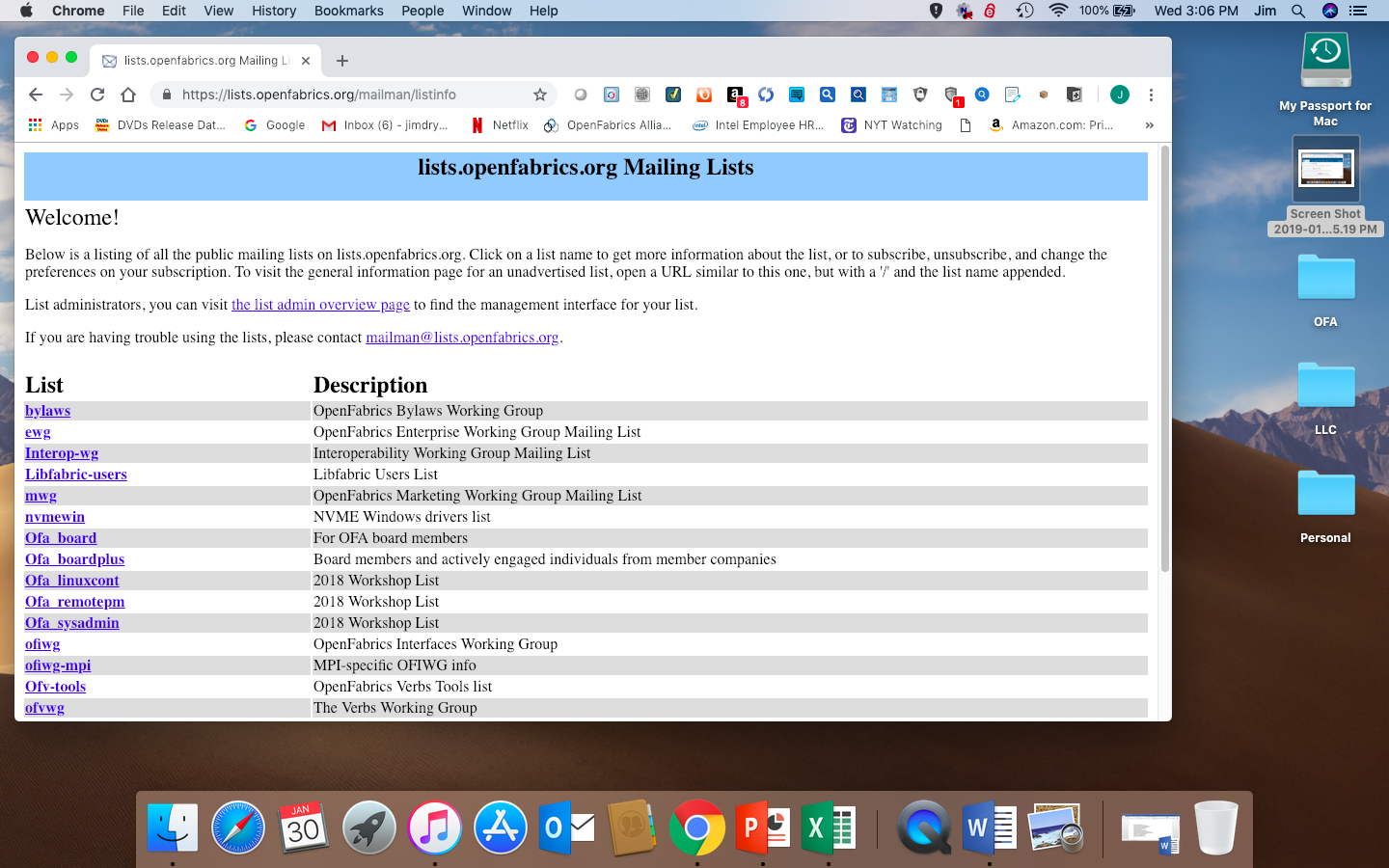 #OFADevWorkshop
2
The New Board Working Group
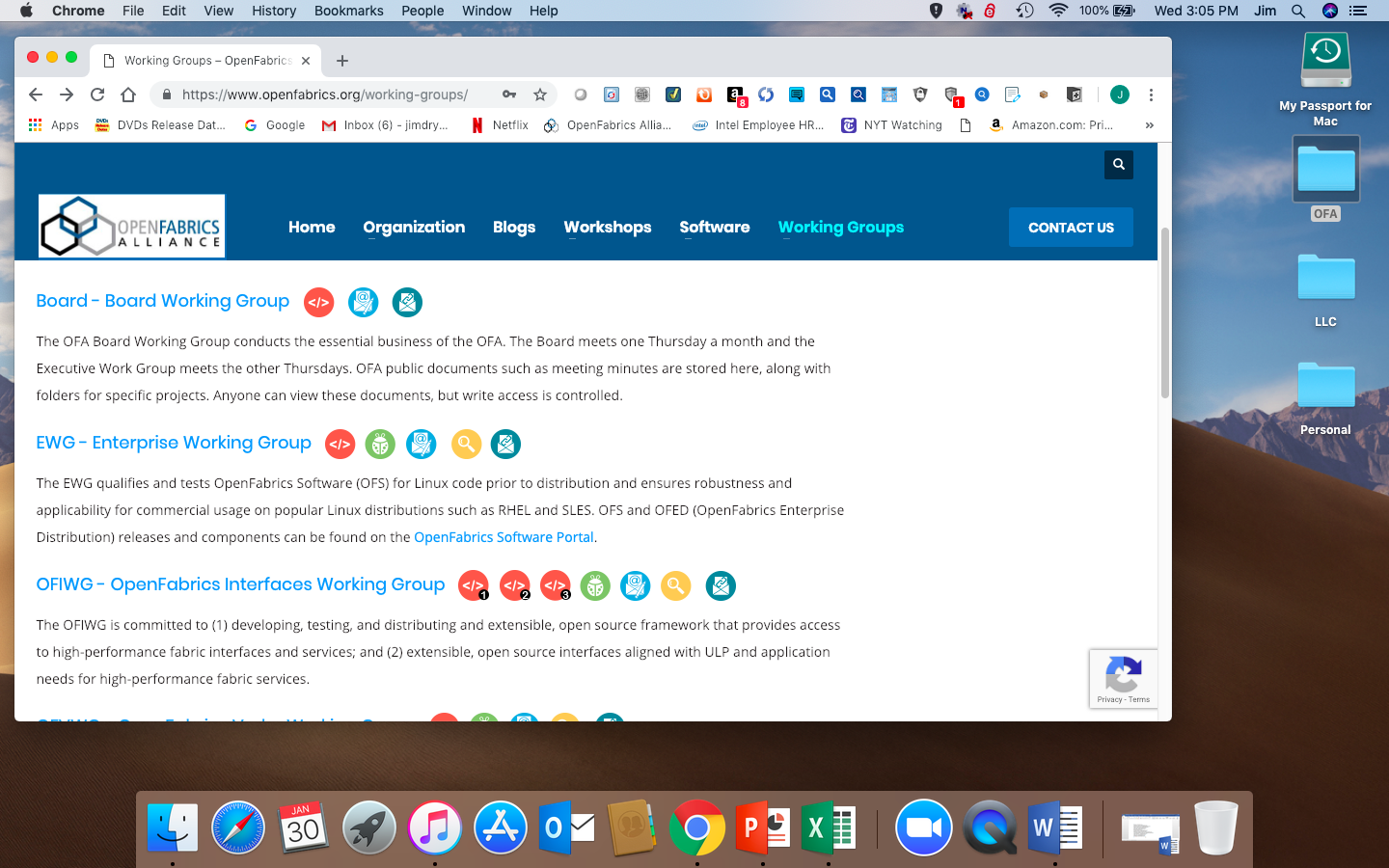 #OFADevWorkshop
3